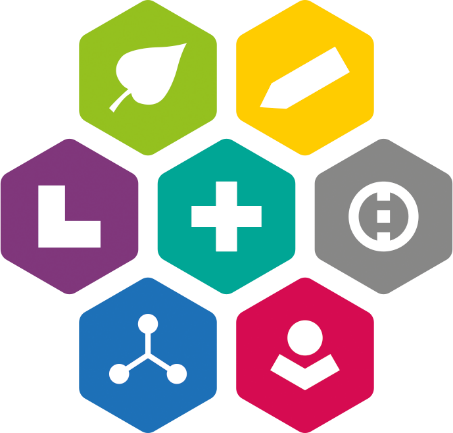 Seminář IROP pro příjemce 6. výzvy
25. 11. 2019
Akademie veřejného investování Praha
Program
9:30 – 12:30/	Revize Specifických pravidel pro žadatele a příjemce 13:30 – 16:30	6. výzvy IROP

		Náležitosti dokladování výdajů v IROP SC 4.2

		Nejčastější dotazy k administraci projektů v IROP SC 4.2

		Závazné stanovisko ŘO IROP č. 16

		Informace k budoucímu období 2021 – 2027 ve vztahu 		k provozním a animačním výdajům MAS
Revize Specifických pravidel pro žadatele a příjemce 6. výzvy IROP
6. výzva IROP
Zlepšení řídicích a administrativních schopností MAS
SC 4.2 Posílení kapacit komunitně vedeného místního rozvoje za účelem zlepšení řídicích a administrativních schopností místních akčních skupin
Datum vyhlášení výzvy: 29. 9. 2015
Datum ukončení příjmu žádostí: 30. 6. 2019
Alokace:
SC 4.2: 85 631 397 EUR
Výzva: 2 246 000 000 Kč (EFRR 95 %)
6. výzva IROP
Zlepšení řídicích a administrativních schopností MAS
V realizaci nebo v hodnocení projekty všech místních akčních skupin
1 žádost v hodnocení
10 žádostí schváleno ŘO ve stavu PP27a před vydáním PA
ŘO IROP nebude vyhlašovat žádnou další výzvu ve SC 4.2
Nelze navyšovat alokaci na projektech s vydaným PA
Úspory z jednotlivých etap je nutné prostřednictvím žádosti o změnu (ŽoZ) převést do následující etapy/etap → ŽoZ může být příjemcem podána nejpozději s datem ukončení etapy/projektu
6. výzva IROP
Zlepšení řídicích a administrativních schopností MAS
29. 10. 2019 došlo k aktualizaci 6. výzvy IROP a souvisejících Specifických pravidel pro žadatele a příjemce – verze 1.8 
Ke změnám výzvy i pravidel může docházet i po ukončení příjmu žádostí o podporu
Vydání revize 1.13 Obecných pravidel pro žadatele a příjemce IROP 15. 10. 2019

K uzavření státního rozpočtu v letošním roce - poslední platby mohou být vystaveny nejpozději 11. 12. 2019 (pro předložení na CRR byl stanoven termín 8. 11. 2019)
Revize 6. výzvy IROP
Revize Pravidel 6. výzvy IROP
Revize Pravidel 6. výzvy IROP
Doplnění nové aktivity „Příprava strategie CLLD pro programové období 2021 – 2027“
Výdaje na aktivitu budou způsobilé, pokud vzniknou a budou uhrazeny příjemcem do 31. 12. 2020
Nutné nastavení vymezení pro podporu z OPTP 21+
Pokud bude v průběhu roku 2020 zjištěna nutnost prodloužení, je možné způsobilost prodloužit do 31. 12. 2021 – dohoda s OPTP, NS MAS
MAS si tuto aktivitu v případě využití musí přidat do Podkladů pro hodnocení prostřednictvím ŽoZ + do náplní práce zaměstnanců
Semináře budou započítávány do indikátoru 82000 – musí být splněny všechny náležitosti související s dokladováním
Revize Pravidel 6. výzvy IROP
Způsobilé výdaje
Doplněno - Pohoštění při seminářích, workshopech, informačních schůzkách a na jednání členů povinných orgánů MAS k přípravě strategie CLLD pro programové období 2021 – 2027
Doplněno - Služby související s evaluací a monitorováním strategie CLLD pro programové období 2014 – 2020
Upraveno - Pohoštění k realizaci strategie CLLD a k přípravě strategie CLLD k programovému období 2021 – 2027
Upraveno - Grafická úprava, vazba a tisk materiálů potřebných k realizaci strategie CLLD a k přípravě strategie CLLD k programovému období 2021 – 2027
Doplněno - Dodavatelem služby nesmí být příjemce projektu v 6. výzvě IROP ve SC 4.2
Revize Pravidel 6. výzvy IROP
Limity způsobilých výdajů
Vzdělávání zaměstnanců a členů povinných orgánů MAS a její organizace – navýšení z 5 000 na 10 000 Kč/osoba za rok
Catering - 1 osoba na den (propočet podle počtu přihlášených osob na celodenní seminář – min. 8 hodin) – navýšeno z 200 na 400 Kč/osoba za akci

Dokladování způsobilých výdajů projektu
Výkazy práce – doplněno - Vždy v případě nárokování odměny za výkon funkce člena povinného orgánu MAS
Revize Pravidel 6. výzvy IROP
Nezpůsobilé výdaje
Upraveno - Vzdělávání stanovené zákonem č. 262/2006 Sb., zákoník práce, ve znění pozdějších předpisů, a souvisejících předpisech, v České republice, dlouhodobé vzdělávání (delší než 5 pracovních dní po sobě jdoucích), školné, kurzy cizího jazyka
Upraveno - Zahraniční cesty, cesty mezi bydlištěm zaměstnance a místem výkonu práce nebo kanceláří MAS (není-li kancelář místem výkonu práce) 
Doplněno - Jazykové korektury a překlady
Upraveno - Sankce, pokuty a penále
Upraveno - Dary, zprostředkování daru
Upraveno - účastnické poplatky, vstupné
Doplněno - Výdaje, kde dodavatelem služby je příjemce projektu v 6. výzvě IROP ve SC 4.2
Revize Pravidel 6. výzvy IROP
Kombinované financování
ŘO IROP omezuje počet průběžných plateb za etapu, které může MAS podat. Během jedné etapy mohou být ze strany MAS podány maximálně 2 průběžné platby
Pokud MAS již podala průběžnou platbu/průběžné platby v rámci právě probíhající etapy, pak od okamžiku vstupu revize 1.8 těchto Pravidel v platnost může MAS podat pouze další 2 průběžné platby za tuto etapu
MAS si může dle potřeby upravit harmonogram projektu, tj. změnit etapy projektu tak, aby si vhodně rozvrhla nastavení průběžných plateb – nejkratší možná etapa je 3 měsíce – úprava je nutná prostřednictvím ŽoZ
Revize Pravidel 6. výzvy IROP
Kombinované financování
Vycházíme z délky administrace žádosti o platbu (ŽoP)
V průběžné platbě může dojít k proplacení výdaje, který v rámci ŽoP bude vyhodnocen za nezpůsobilý
Čím vyšší počet průběžných plateb (PP) v ŽoP, tím delší průměrná doba administrace ŽoP
Poznatky z připomínek k revizi 6. výzvy
Animační výdaje financované ze SC 4.2 musí být vždy provázány s aktivitami uvedenými ve schválené SCLLD
Účastnické poplatky jsou zařazeny mezi nezpůsobilé výdaje, jelikož nelze doložit, co tyto poplatky obsahují, a v některých případech by mohlo dojít k dvojímu financování s výdaji, které jsou MAS propláceny jako cestovní výdaje, případně jsou pořadatelské MAS propláceny jako služby (nájemné apod.)
Vymezení/překryvu/souběhu dvou, příp. více projektů jedné MAS v IROP 4.2 - není nutné tyto výdaje rozpočítávat mezi projekty, ale MAS je může uplatnit vždy jen v jednom projektu
Poznatky z připomínek k revizi 6. výzvy
Nelze zrušit sankci na nenaplnění/překročení cílové hodnoty indikátoru, jelikož indikátor je výstupem projektu a vyplývá to z Podmínek Rozhodnutí o poskytnutí dotace. MAS má v průběhu realizace projektu možnost formou ŽoZ upravit cílovou hodnotu indikátoru a tím se vyhnout uplatnění sankce za nenaplnění/překročení cílové hodnoty indikátoru
Sankce za pozdní oznámení změny bude nadále uplatňována. Doporučeno, aby se MAS v případě nejasností obracela na přiděleného manažera projektu. MAS je povinna v průběhu realizace projektu sledovat plnění cílových hodnot indikátorů a provést změnu nejpozději k ukončení poslední etapy projektu
Závazné stanovisko ŘO IROP č. 16
Závazné stanovisko Řídicího orgánu IROP č. 16
Podmínky Rozhodnutí o poskytnutí dotace SC 4.2
Platnost a účinnost 13. 8. 2019
Doplněn výklad ke stanovení finanční opravy, v jakých případech bude uplatněna 100 % finanční oprava a v dalších případech jak bude finanční oprava stanovena s ohledem na napravitelnost nebo nenapravitelnost a počet opakování daného porušení
Porušení mohou vyplynout z kontroly činnosti MAS, a to zejména prostřednictvím administrativního ověření výzev MAS, monitorovací návštěvy nebo veřejnosprávní kontroly, zároveň může porušení některých podmínek vyplývat z kontroly jiného řídicího orgánu, případně ze zjištění externího kontrolního orgánu
Závazné stanovisko Řídicího orgánu IROP č. 16
Podmínky Rozhodnutí o poskytnutí dotace SC 4.2
Pokud je u finanční opravy uvedeno, že je počítána z celkové schválené výše dotace, jedná se o celkovou výši dotace na projektu. Pokud je u finanční opravy uvedeno, že je počítána ze schválené výše dotace k proplacení, jedná se o výši dotace za konkrétní ŽoP
V případě souběhu porušení více bodů Podmínek Rozhodnutí se jednotlivé sankce sčítají. V případě souběhu porušení více podmínek uvedených v jednom bodě Podmínek Rozhodnutí tedy v části IV, bodu 21, písm. a) a v části IV, bodu 23, písm. a) Podmínek Rozhodnutí, které vyplývají z jednoho zjištění, se uloží sazba nejvyšší finanční opravy z daného bodu Podmínek Rozhodnutí
Závazné stanovisko Řídicího orgánu IROP č. 16
Podmínky Rozhodnutí o poskytnutí dotace SC 4.2
Vybrané podmínky
21. f) MAS minimálně 1x za rok informuje veřejnost o plnění strategie CLLD ve výroční zprávě, kterou uchovává na oficiálních webových stránkách MAS
22. b) MAS má povinnost zajistit externí audit účetní závěrky organizace za každý rok, ve kterém byla dotace z této výzvy poskytnuta, nejdříve však za rok 2017
MAS je na předložení upozorňována depeší
22. c) MAS vykonává a předkládá Rekapitulaci animace škol a školských zařízení v programovém období 2014 – 2020 s první ZoR projektu za daný rok, v případě, že byla její součástí
Závazné stanovisko Řídicího orgánu IROP č. 16
Podmínky Rozhodnutí o poskytnutí dotace SC 4.2
Závazným stanoviskem byl zároveň upřesněn výklad pravidel vztahující se k volbě a členství v orgánech MAS, které bude při plnění těchto podmínek také zohledňovat
MAS je povinna níže uvedená pravidla zohlednit při nejbližší změně v orgánech MAS po vydání tohoto Závazného stanoviska
Volba členů orgánů nejvyšším orgánem musí probíhat transparentně. V zápise (případně usnesení) z jednání nejvyššího orgánu musí být mimo jiné jednoznačně uvedeno:
jaké osoby, zda fyzické a právnické, byly zvoleny za členy orgánů 
kdo zastupuje právnické osoby v těchto orgánech
jaký sektor a zájmovou skupinu členové orgánu zastupují
Ohlídat si především zápisy a prezenční listiny!
Závazné stanovisko Řídicího orgánu IROP č. 16
Podmínky Rozhodnutí o poskytnutí dotace SC 4.2
Ten, kdo zastupuje právnickou osobu z veřejné sféry (statutární zástupci, nebo zástupci v orgánech MAS), nemůže být zvolen členem výběrového orgánu MAS jako fyzická (soukromá) osoba ani zastupovat ve výběrovém orgánu zároveň právnickou osobu ze soukromé sféry. V orgánech, které se podílejí na hodnocení a výběru projektů MAS, musí tento zástupce vždy zastupovat veřejný sektor, tj. nemůže zastupovat zároveň veřejný a soukromý sektor v orgánech MAS
Častý případ – starosta (případně místostarosta) obce – vždy je statutárním zástupcem obce bez ohledu na to, zda obec v MAS zastupuje jiná osoba
Pokud je dotyčná osoba starostou obce, která není partnerem MAS, výše uvedená podmínka se na něj nevztahuje
Pokud je dotyčná osoba starostou obce, která není partnerem MAS, pouze je ve svazku obcí, která je partnerem MAS, neměl by být problém, aby tento starosta (pokud teda není statutárním zástupcem svazku obcí) byl členem jako fyzická osoba, případně zastupoval soukromý sektor
Závazné stanovisko Řídicího orgánu IROP č. 16
Podmínky Rozhodnutí o poskytnutí dotace SC 4.2
Předseda a místopředseda MAS není považován za povinný orgán MAS
Mezi povinné orgány patří Rozhodovací orgán, Výběrový orgán a Kontrolní orgán, které plní funkci rozhodovací, výběrovou a kontrolní
Je možné zastupovat dva subjekty, pokud daná osoba bude zastupovat stejný sektor a zájmovou skupinu
Nelze rozlišovat soukromý, veřejný a neziskový sektor, subjekty z neziskového sektoru musí zařazeny do soukromého nebo veřejného sektoru dle definice z Metodiky standardizace
Příklady porušení Podmínek Rozhodnutí o poskytnutí dotace 6. výzvy ŘO IROP
Pravidla standardizace
Část IV, Podmínka 21, písm. a)
Nejvyšší orgán MAS při volbě orgánů nesledoval správně zastoupení sektorů a dodržení poměru zájmových skupin (např. partnery zastupoval jiný partner z jiné zájmové skupiny nebo i sektoru)
NAPRAVITELNÉ - přiřazení členů orgánů k sektoru a zájmové skupině musí být provedeno dodatečně podle seznamu členů, zápisů příp. dalších ověřitelných listin
Pokud by nebyl dodržen poměr maximálně 49 % hlasovacích práv u sektorů nebo zájmových skupin a nebyl proveden přepočet hlasů, musela by proběhnout nová volba členů orgánu a všechna rozhodnutí orgánu je nutné potvrdit nebo opakovat
Pravidla standardizace
Část IV, Podmínka 21, písm. a)
Jednání výběrového, rozhodovacího nebo kontrolního orgánu se zúčastnili i zplnomocnění zástupci členů orgánů, kteří nebyli řádně zvolenými ani zplnomocněnými členy, ani náhradníky výběrového orgánu 
NAPRAVITELNÉ – pokud to mělo vliv na usnášeníschopnost orgánu nebo to mohlo mít vliv na hodnocení projektu, jednání výběrového orgánu se musí opakovat za účasti pouze řádně zvolených členů (náhradníků) výběrového orgánu nebo řádně zplnomocněných zástupců těchto členů (náhradníků)
Pravidla standardizace
Část IV, Podmínka 21, písm. a)
Orgán MAS (nejvyšší, rozhodovací, výběrový, kontrolní) nebyl při jednání k hodnocení a výběru projektů usnášeníschopný – např. z důvodu účasti osoby, která nebyla členem nebo řádně zplnomocněným zástupcem, z důvodu zplnomocnění k zastupování jiným členem orgánu z jiné zájmové skupiny nebo z jiného sektoru
NAPRAVITELNÉ - jednání orgánu se musí opakovat, při jednání musí být orgány usnášeníschopné
Pravidla standardizace
Část IV, Podmínka 21, písm. d), e), f)
MAS nezveřejnila zápisy z jednání povinných orgánů
MAS nezveřejnila aktuální seznam členů, přehled zájmových skupina a jejich členů apod.
NAPRAVITELNÉ – náprava v dodatečné lhůtě bez finanční opravy
Povinnosti vyplývající z Pravidel pro žadatele a příjemce SC 4.2
Část IV, Podmínka 22, písm. a)
Zápis z jednání orgánu MAS k hodnocení a výběru projektů neobsahoval minimální náležitosti:
Datum a čas začátku jednání 
Jmenný seznam účastníků (včetně uvedení subjektu, který zastupují)
Přehled hodnocených projektů a jejich bodové hodnocení (včetně zdůvodnění ke každému projektu)
NAPRAVITELNÉ – náprava v dodatečné lhůtě bez finanční opravy
Povinnosti vyplývající z nařízení EK č. 1303/2013
Část IV, Podmínka 23, písm. a)
Při jednání výběrového, rozhodovacího nebo kontrolního orgánu nebyla dodržena podmínka, aby nejméně 50 % hlasů při rozhodování o výběru projektů měli partneři, kteří nejsou veřejnými orgány 
NAPRAVITELNÉ - jednání je nutné opakovat
Povinnosti vyplývající z nařízení EK č. 1303/2013
Část IV, Podmínka 23, písm. a)
Účast osoby ve střetu zájmů na hodnocení a výběru projektů je nedodržením nediskriminačního a transparentního postupu hodnocení a výběru žádostí o podporu
NAPRAVITELNÉ - jednání je nutné opakovat bez účasti osob ve střetu zájmů
Povinnosti vyplývající z nařízení EK č. 1303/2013
Část IV, Podmínka 23, písm. a)
Nezajištění dostatečné auditní stopy o splnění povinností vyplývajících z nařízení EK je porušením této Podmínky
NENAPRAVITELNÉ – bude uplatněna finanční oprava v souladu se závazným stanoviskem
Informace k budoucímu období 2021 – 2027 ve vztahu k provozním a animačním výdajům MAS
Možnosti financování CLLD 2021 - 2027
Předpoklad, že režie a animace MAS budou financovány v Operačním programu Technická pomoc 2021+
Financování skrze OPTP 2021+ za předpokladu, že půjde aplikovat na financování MAS článek 32 návrhu Obecného nařízení (financování nenavázané na náklady), stále v diskusi finální podoba a čekáme na příklady od EK 
Pravděpodobné zahájení OP až v roce 2022 – dříve prostředky nebudou 
Uznatelné náklady obecně od 1. 1. 2021
Možnosti financování CLLD 2021 - 2027
Nutno vyřešit s IROP, kdo bude financovat přípravu strategií a provoz, animace do roku 2023 - nutno zamezit překryvům
Aktivity související s přípravou budoucího období – omezené v IROP časově do 31. 12. 2020
Současné projekty a aktivity – mohou nastat překryvy – možnost řešení ukončením jednoho projektu v IROP a realizace navazujícího projektu v OPTP
Snížená míra kofinancování – nastavování pravidel
Ex-post platby (etapy 3 až 6 měsíců)      
Zjednodušené metody vykazování (paušály na nepřímé náklady)
Děkujeme za pozornost
Ing. Lenka Kriegischová
Oddělení implementace integrovaných nástrojů
Vedoucí oddělení
Telefon: 224 861 489
E-mail: lenka.kriegischova@mmr.cz
Ing. Zuzana Partlová
Oddělení implementace integrovaných nástrojů
Garant SC 4.2
Telefon: 224 861 229
E-mail: clldirop@mmr.cz;
zuzana.partlova@mmr.cz
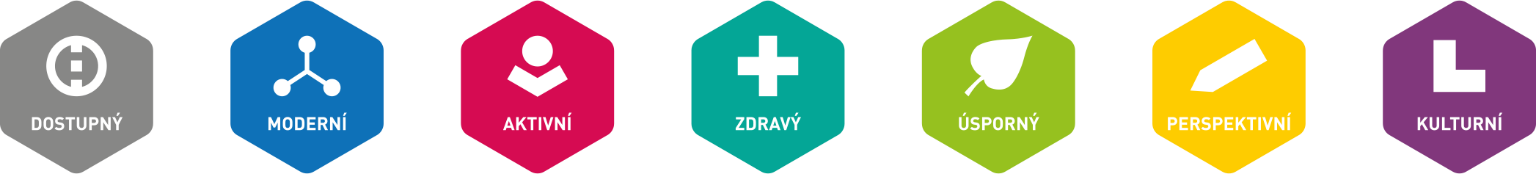